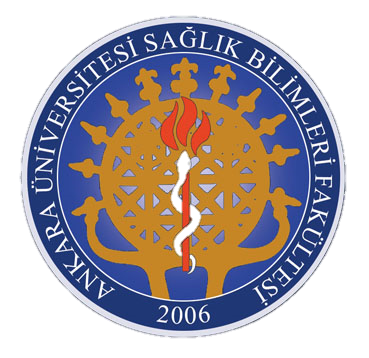 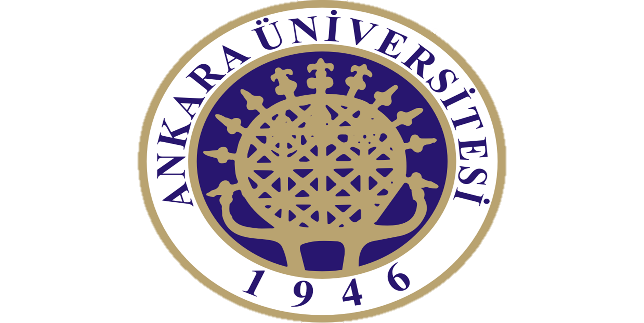 ERGENLİK PSİKOLOJİSİ
Sağlık Bilimleri Fakültesi 
Çocuk Gelişimi Bölümü
ENGELLİ ERGENLER
ENGELLİ ERGENLER
Çok uzun yıllar, devlet okulları ergenleri çok az eğitmiştir.Bununla birlikte son 20-30 yıldır, federal yasalar engelli tüm çocukların ve gençlerin ücretsiz ve uygun eğitimi almasını zorunlu tutmuştur ve bu öğrenciler normal sınıflarda öğrenim görmeleri giderek artmaktadır.
Eğitim İstatistikleri Ulusal Merkeze göre federal program tarafından hizmet verilen dört büyük engelli öğrenci grubu gösterilmiştir.
Öğrenme güçlükleri, özel eğitim verilen en büyük grubu oluşturmaktadır.
Bunu konuşma ve dil bozuklukları, zihinsel gelişim geriliği ve duygusal rahatsızlıklar izlemektedir.
ÖZEL  EĞİTİME GEREKSİNİM DUYAN ERGENLER
Üstün Yetenekli Ergenler
Dikkat Eksikliği ve Hiperaktivite Bozukluğu
Öğrenme Güçlükleri
ENGELLİ ERGENLERİN EĞİTSEL SORUNLARI
Engelli Öğrencilerin Eğitimi Yasası her türlü engelli çocuğa sunulacak hizmetler için kapsamlı talimatlar içermektedir.
Bu hizmetler, değerlendirme ve uygunluk tespiti, uygun eğitim, Bireyselleştirilmiş Eğitim Programı ve en az sınırlayıcı çevrede eğitim ortamını kapsar.
Engelli öğrencilere yönelik çoğu yasal düzenleme son derece olumludur.
ENGELLİ ERGENLERİN YAŞADIĞI PROBLEMLER
Engellilik ergenlik döneminde sosyal izolasyonu artırmaktadır. 
Bu dönemde genç, kişisel bağımsızlığının gelişmesi, cinselliğin keşfedilmesi gibi değişimleri yaşarken, özürlü genç diğerleri gibi bu benzer duyguları-istekleri yaşamakta ancak sık sık bu duygu ve istekleri tatmin etme fırsatlarını yakalayamamaktadır.
Engelli gençler, günlük aktivitelerini yerine getirmede bile anne-babalarına ya da bir başkasına aşırı bağlılık geliştirmektedirler. 
Engelli gençlerin toplumla etkileşim boyutundaki problemleri çoğu zaman gözlemlenebilir düzeydedir. 
Engelli gencin sosyal ilişkilerinde karsılaştığı güçlükler "potansiyel izolasyon" problemini desteklemektedir. Potansiyel izolasyon, özürlü gencin kendi dünyasında yer alan giderek çözümlenmesi güçleşen yalnızlık ve çevreden uzaklaşma problemidir.
Engelli çocuk ve gençlerin sosyal ilişkilerinin zayıf olduğu daha çok yalnız başlarına kalmayı tercih ettikleri, diğerlerini seyretme ve dinleme gibi pasif aktiviteleri geliştirdikleri ifade edilmiştir.
Sosyal izolasyon ve bununla ilişkili olarak bağımsız davranışlar geliştirememe engelli  gencin en önemli sorunları arasında yer almaktadır.
Bağımsız davranışların gelişmemesi ve sosyal izolasyonun artması, engelli gencin kişisel yaşantısında kendine saygı ve güven eksikliğini artırırken gencin sosyal yeteneklerini zayıflatmaktadır.
Bu durum gencin sosyal dünyasında ise, ilişki kuramama, geliştirememe ve sürdürememe gibi önemli sıkıntılara yol açmaktadır.
Okul arkadaşlığı gençler için önemlidir. Samimi arkadaşlıklar edinmede ve bir arkadaş grubuna dahil olmada özellikle okula başlanan ilk yıllarda sorunlar yaşanmaktadır.
 Gençlerin geniş arkadaş çevreleri bulunmamaktadır. Arkadaşları daha çok kendi bölümünden olup, ders zamanlarında ilişkiler yoğunlaşmakta diğer zamanlarda ise bu yoğunluk azalmaktadır.
Gençler ders hocalarıyla genel anlamda önemli problemler yaşamamaktadırlar. Ancak zaman zaman özellikle dersi kayıt etme isteği ve sınavların yapılması hususunda sıkıntılar yaşanmaktadır.
Gençlerin sınavlardaki en önemli sorunları ise,  yardımcı insan bulmak ve sınav süresidir. 
Gençlere uygun çalışma ortamlarının bulunmaması ya da yeterli olmaması önemli bir sorundur.
Okul ortamındaki sorunlar arasında engelli öğrencilere ait özel bölümlerin, özel kaynakların (kabartma yazılı, sesli kaynaklar gibi), onlara yardım için özel olarak görevlendirilmiş elemanın ve yeterli bilgisayar donanımının olmaması gösterilebilir.
Genelde tüm öğrencilere özelde de engelli öğrencilere yönelik hoş zaman değerlendirme imkanlarının oluşturulmaması  yine  yer alan sorunlar arasındadır.
Engelli gençlerin okuldaki  en önemli sıkıntıları fiziksel konum ile ilgilidir. 
Yolların bozuk olması, merdivenlerin çokluğu ve yapısındaki bozukluk, tuvaletlerin dar olması, sınıf sandalyelerinin öğrencilerin kendi malzemelerini kullanabilecek ya da not alabilecek kadar geniş ve rahat olmaması, bazı sınıfların ısı problemi gençlerin problemleri olarak tespit edilmiştir.
Kaynakça